Learning science
What you learn
The science ideas you learn in school have been chosen for the whole of Australia by a group of experts.

For year 6 these are:
How the environment affect living things
Changes to materials
Sudden changes to the surface of the earth
Flow of electricity
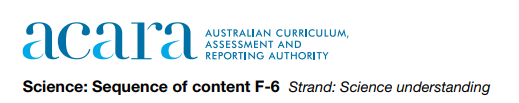 How important is it to:
Know why they think you should learn the science idea
How important is it to:
2. Remember the science idea
3. Understand the science idea
There are different ways that teachers can help you learn science ideas
At the start of the lesson which would you prefer
4. The teacher explains the science idea then asks questions to check your understanding
5. The teacher ask questions to get you thinking about the science idea and then explains it
At the start of the lesson, would you prefer:
4. The teacher explains and then asks questions
5. The teacher gets you thinking and then explains
There are lots of different examples of any science idea
Here are some examples of the environment and living things

Seals in Antarctica
Lizards in the desert
Magpies on the school oval

You might think about the environment and living things in one or several examples
How much do you agree with these
6. Thinking about different examples of an idea helps me understand the idea
7. Thinking about different examples confuses me
How much do you agree with these
8. I like to stick with one example
9. I like to see more than one example
Tasks are what teachers ask students to do to learn.
What sort of tasks do you expect to be given
10. Tasks that ask me to recall what I already know
What sort of tasks do you expect to be given
11. Tasks that ask me to do what I already know how to do but in a different way
12. Tasks where I have to work out what to do
Tasks are what teachers ask students to do to learn.
What sort of tasks do you prefer to be given
13. Tasks that ask me to recall what I already know
What sort of tasks do you prefer to be given
14. Tasks that ask me to do what I already know how to do but in a different way
15. Tasks where I have to work out what to do
Sometimes there are examples of science ideas in places outside science lessons
16. How often do you notice examples of science ideas in other lessons
16. How often do you notice examples of science ideas away from school
What do you think about learning science
18. It is important for me to get good grades in science
19. Learning science is important to understand the world in my future